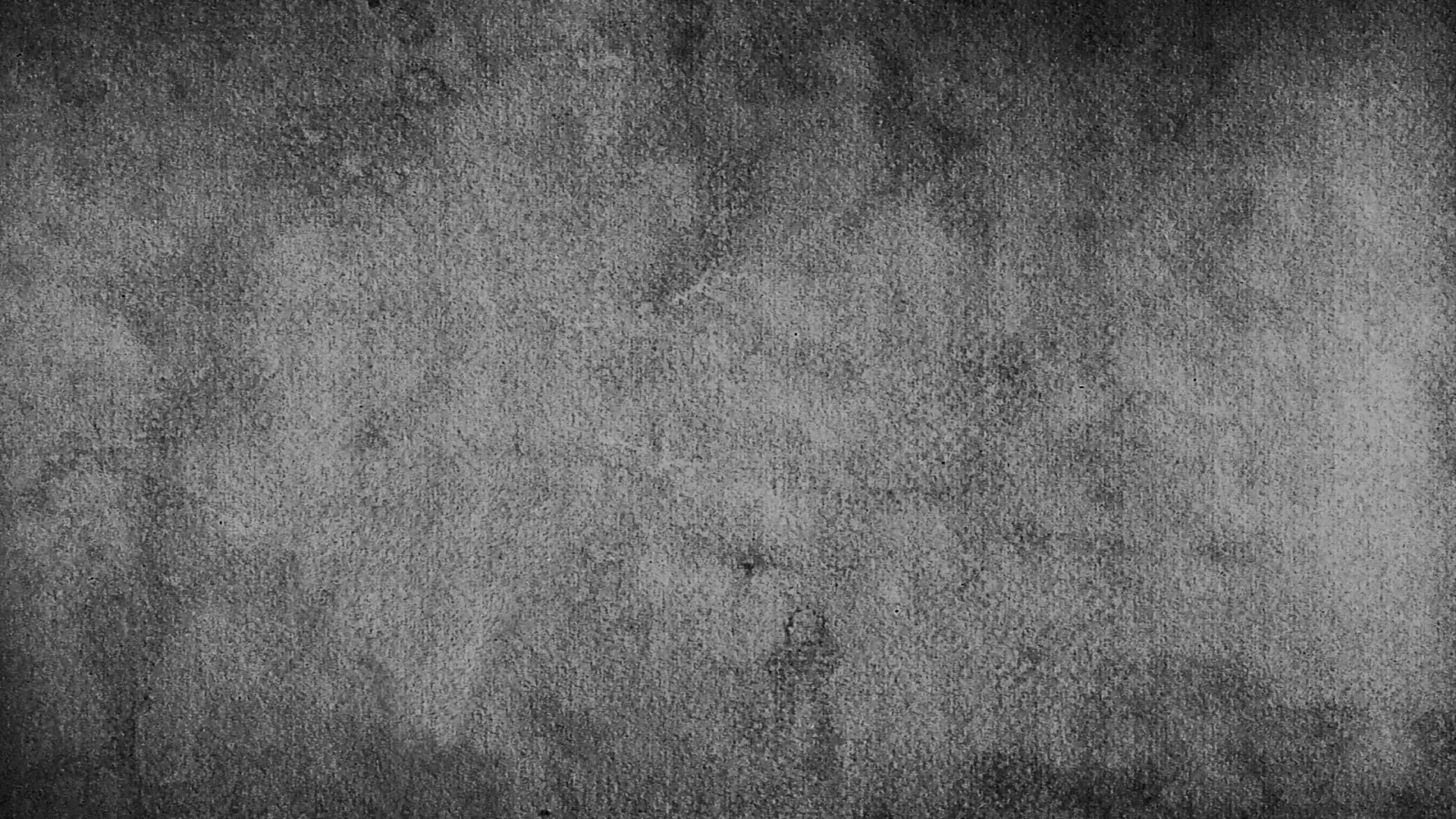 Специально для Социоцентр
Научная политика развивающегося университета: практики разработки и проектов
Роман Оствальд
25 ноября 2024
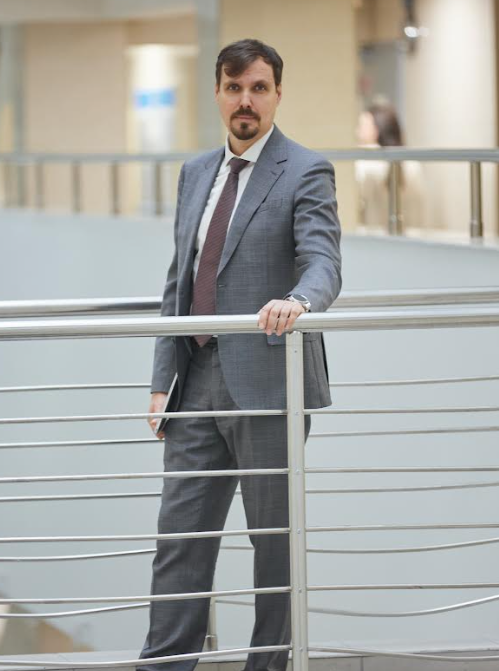 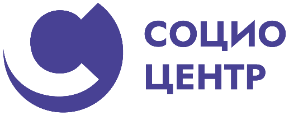 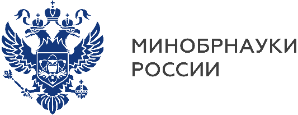 Роман ОСТВАЛЬД
Директор Инженерной школы новых производственных технологий Томского политехнического университета
Проректор по науке СурГУ (2021-2024)Заместитель проректора по научной работе ТПУ (2014-2020)
Более 20 лет опыта реализации технологических проектов, запуск новых технологических циклов, кооперация с организациями и предприятиями РАН, ГК Ростех, ТВЭЛ, ГК Росатом. 
Более 10 лет опыта запуска проектов трансформации научной деятельности и развития кадрового потенциала университетов
Фото деловое
Разработка стратегии трансформации университета
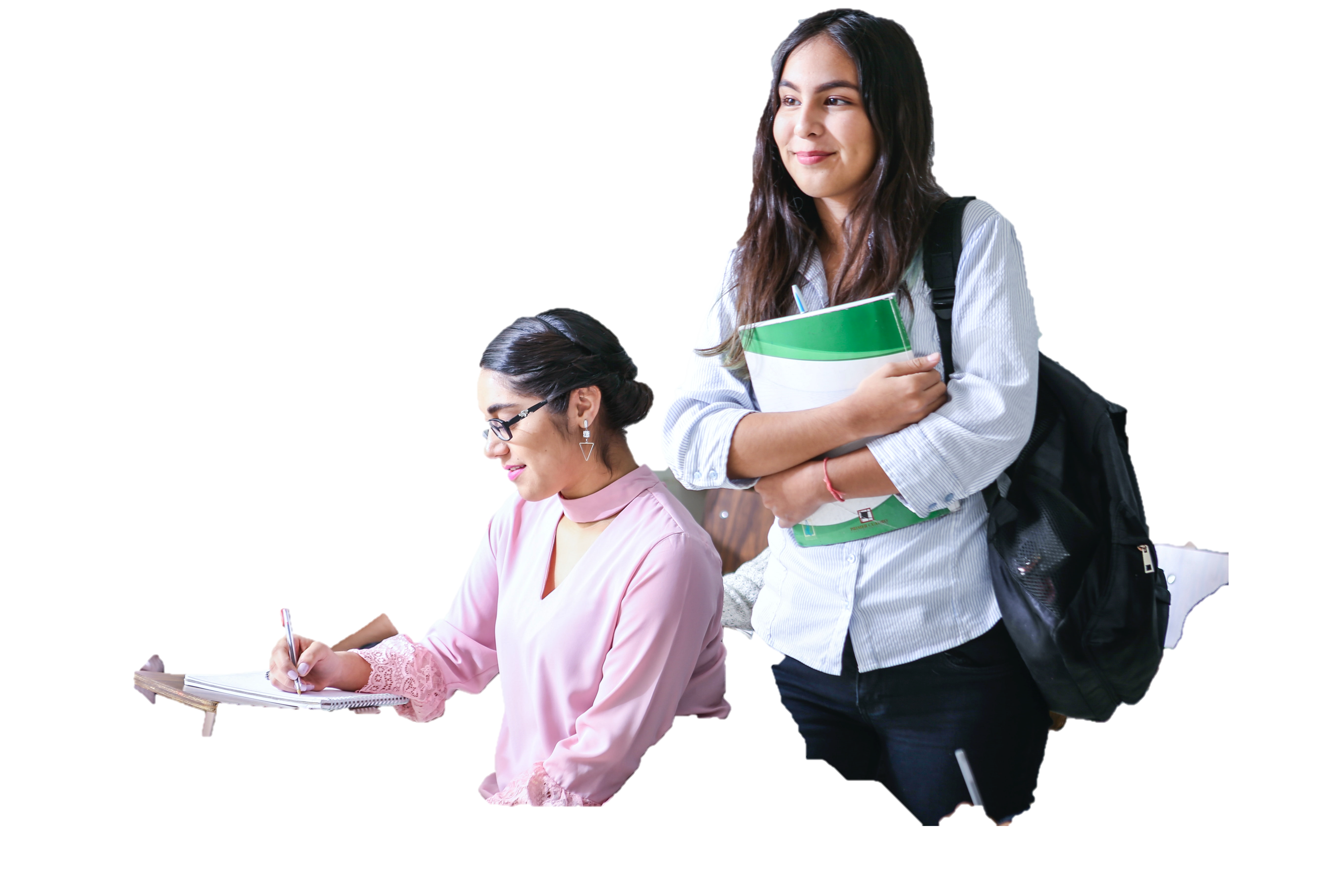 Научная политика развивающегося университета: практики разработки и проектов
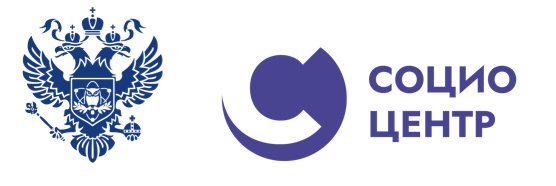 Разработка стратегии и проектов
Стратегические проекты САЕ(реализация требует трансформации университета / результат этих проектов влияет на экосистему вокруг университета)
Стратегия научно-технологического развития РФ
Ставки программы развития университета
Амбиции университета
Рынки НТИ
Стратегия развития региона
ЦЕЛЕВАЯ МОДЕЛЬ
Социальный запрос региона
Референтные университеты,бенчмаркинг
Политики трансформации университета
Промышленность и бизнес
Политики трансформации университета(проекты, механизмы, инструменты)
Рынки новых компетенций,консорциумы и др. ВУЗы
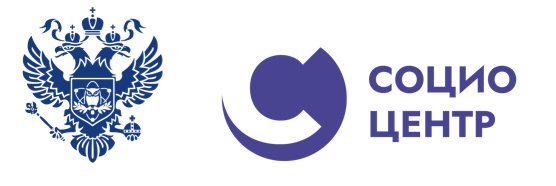 Управление стратегией и программой развития
ЭКСПЕРТНЫЙ СОВЕТ
внешняя экспертиза
УПРАВЛЯЮЩИЙ СОВЕТ
стратегический орган
Стратегические проекты
Проектный офис 
Дирекция программы развития
прорывы
Статистика – отчетность, дашборд и открытость
Управление портфелем проектов
Обучение и вовлечение сотрудников
Система мотивации сотрудников – формирование KPI
Привлечение экспертизы – работа с консорциумами
Политики
проекты трансформации
Текущая деятельность
операционная деятельность
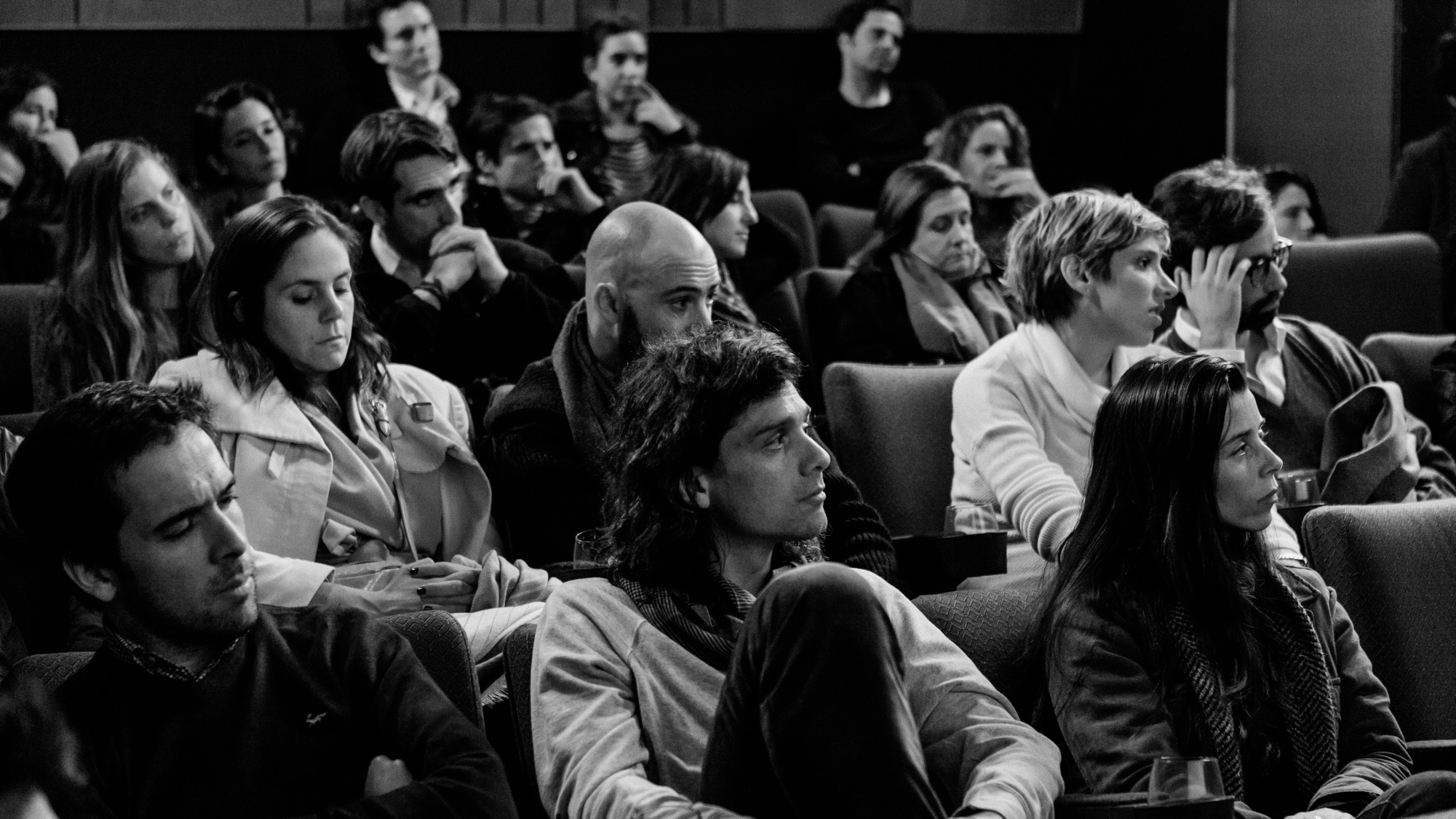 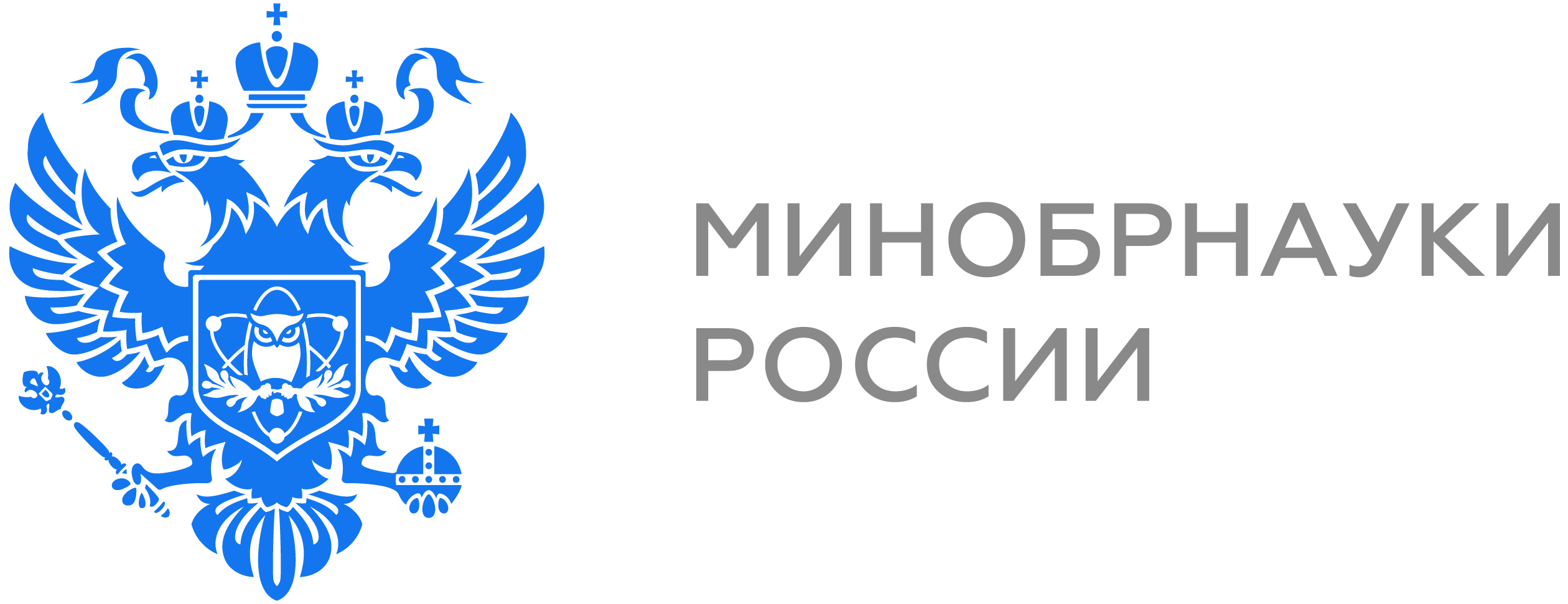 Политики программы развития
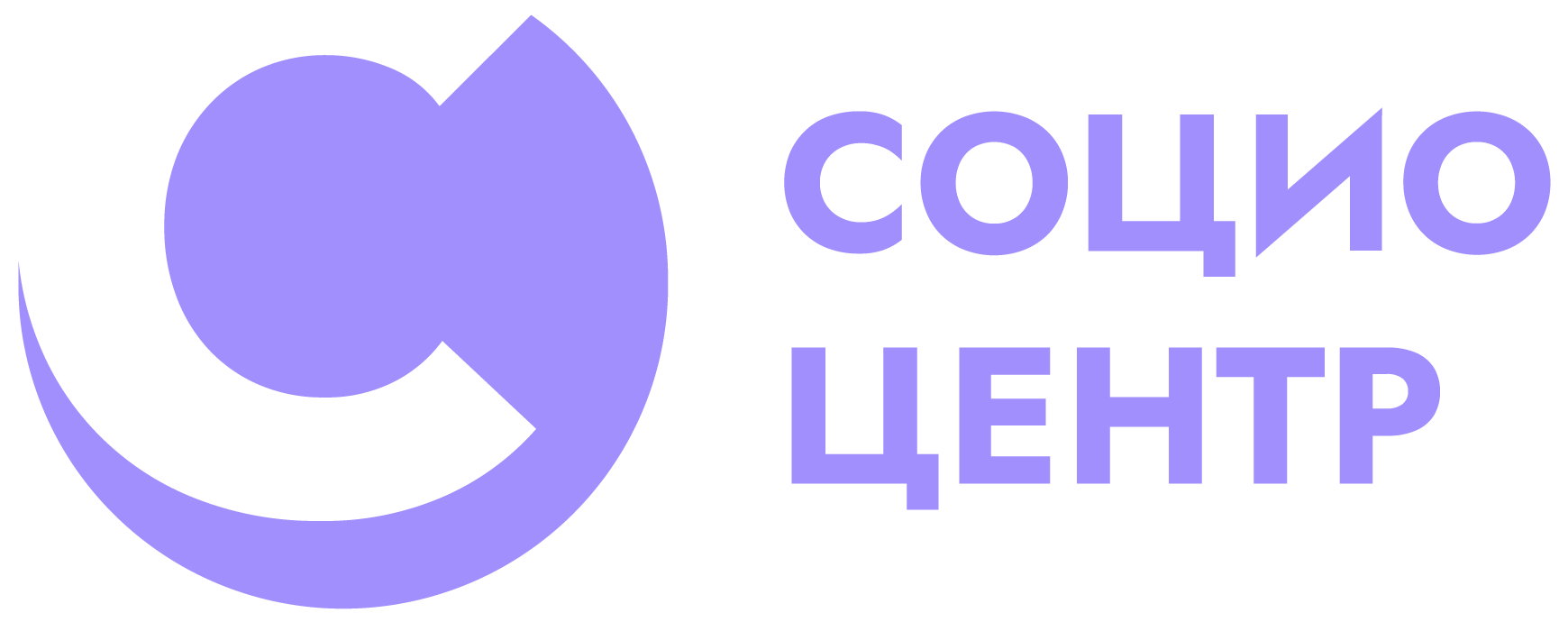 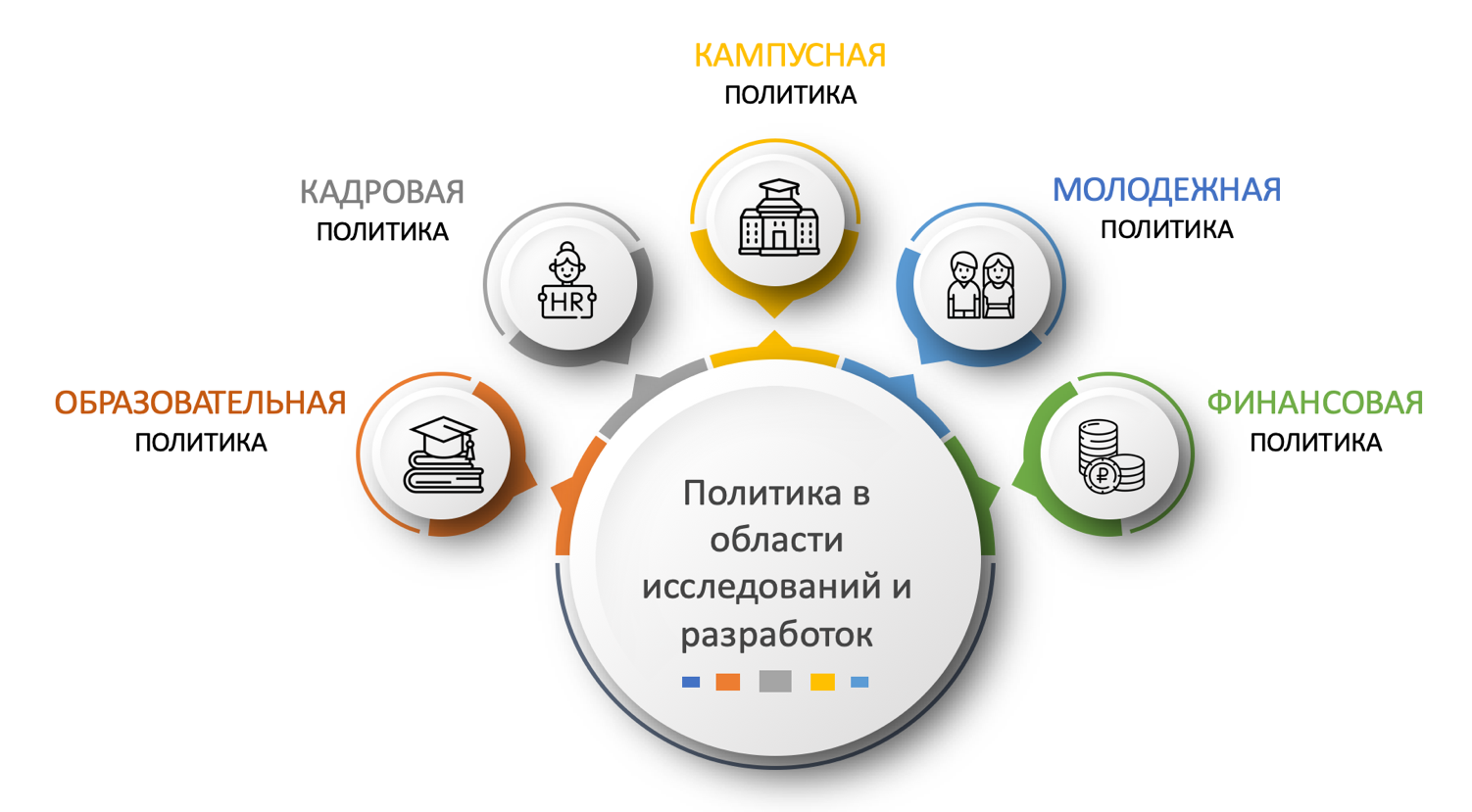 Управление научной деятельностью в университете, показатели научной политики
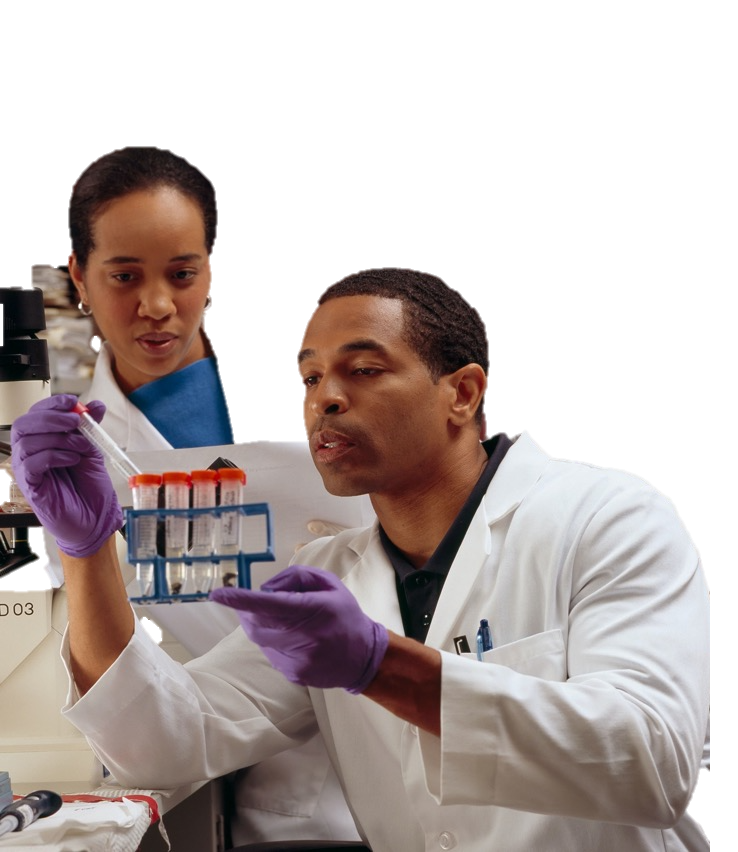 Научная политика развивающегося университета: практики разработки и проектов
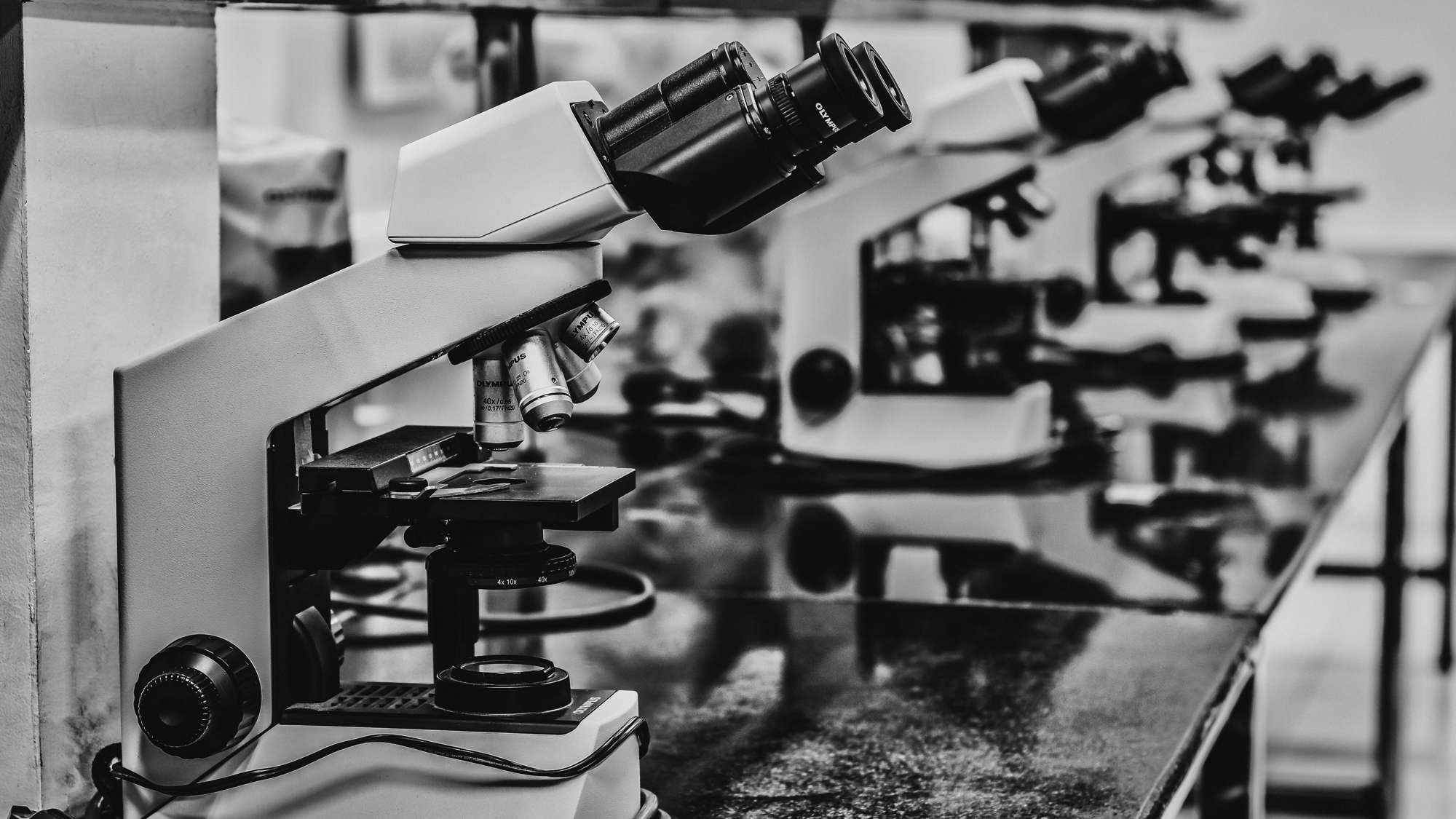 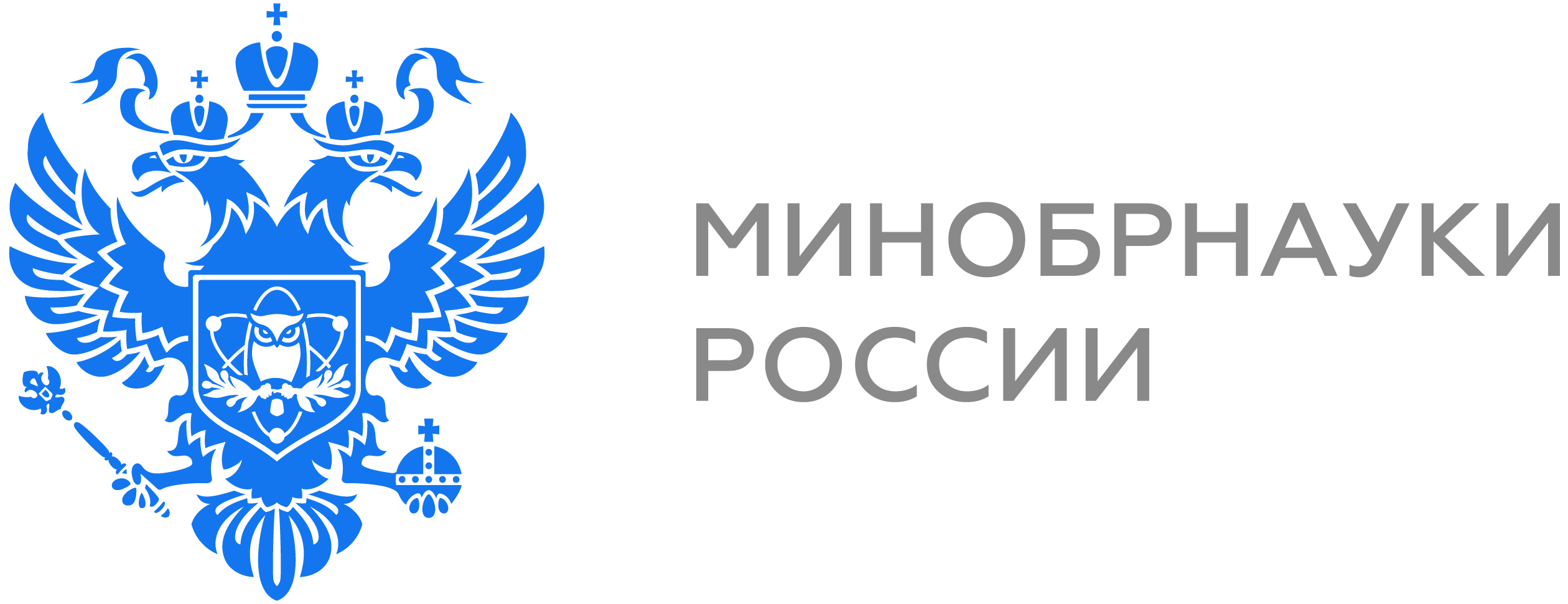 Ставки, инициативы и показатели политики в области исследований и разработок
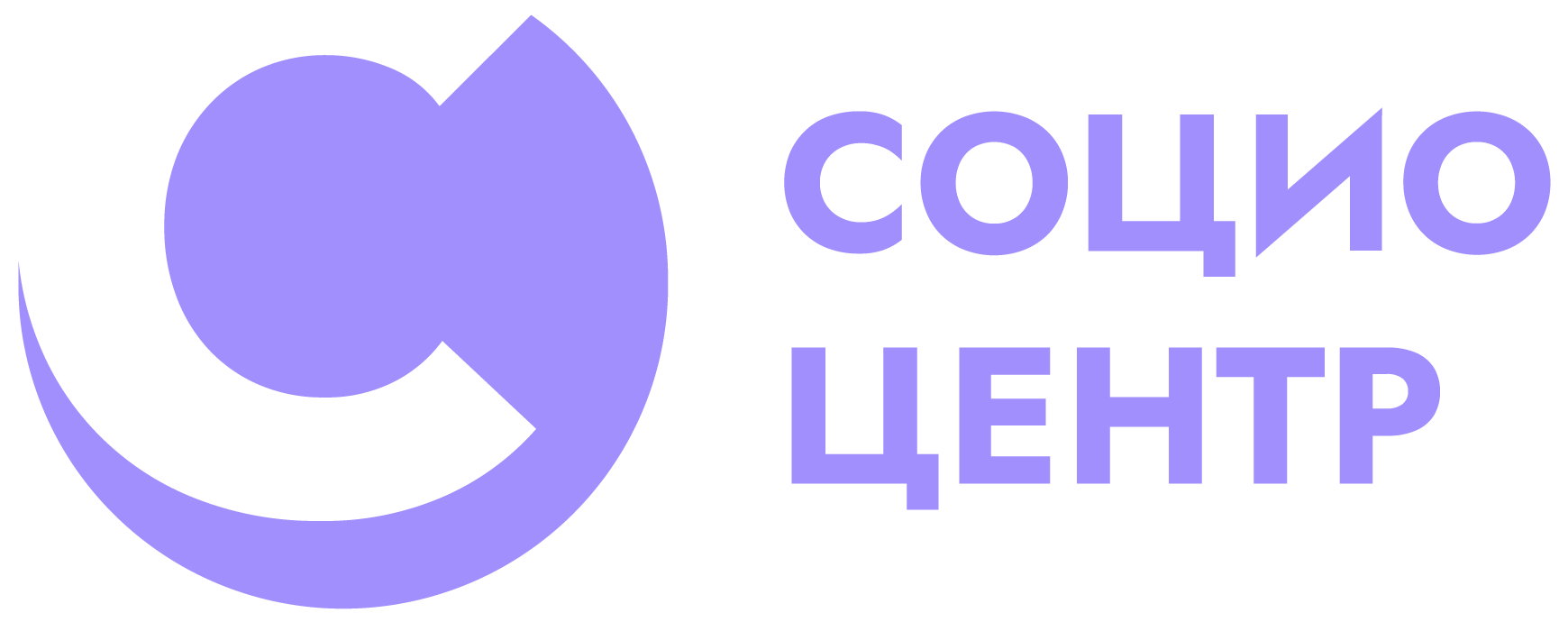 ПРИОРИТЕТЫ
ИНИЦИАТИВЫ
ПОКАЗАТЕЛИ ПОЛИТИК
рост объемов НИОКР
продажа РИД
качество публикаций, цитирования
рост в рейтингах
журналы университета
молодые исследователи / постдоки
инкубирование новых проектов / прорывы / новые рынки
доля нового оборудования
новые лаборатории
центры, лаборатории, студии
оборудование и МТБ
обеспечение роста TRL
цифровые сервисы
создание консорциумов, развитие сотрудничества с РАН
развитие и поддержка молодых ученых
собственные научные и венчурные фонды
фокусировка исследований
инфраструктурные
кадровые
технологические
предпринимательские
международные
кооперация
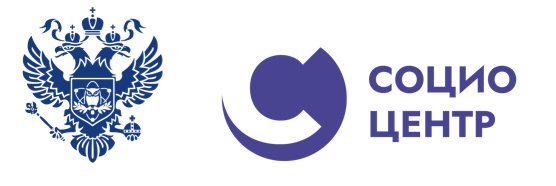 Показатели научной деятельности университета
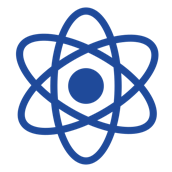 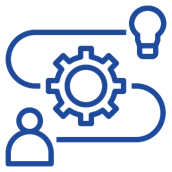 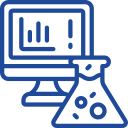 Фундаментальная 
наука
Инновации
объемы средств от инновационной деятельности
численность МИП
контрактные производства
венчурные фонды
инфраструктура
Прикладная
наука
магистратура, аспирантура, докторантура молодежная наука, защиты аспирантов
публикации, цитирования
рейтинги и общая аналитика
финансирование НИР, гранты, работа с фондами
инфраструктура
защиты, целевая аспирантура
патенты и РИД
финансирование НИОКР, программы, гранты, хоз.договора
инфраструктура
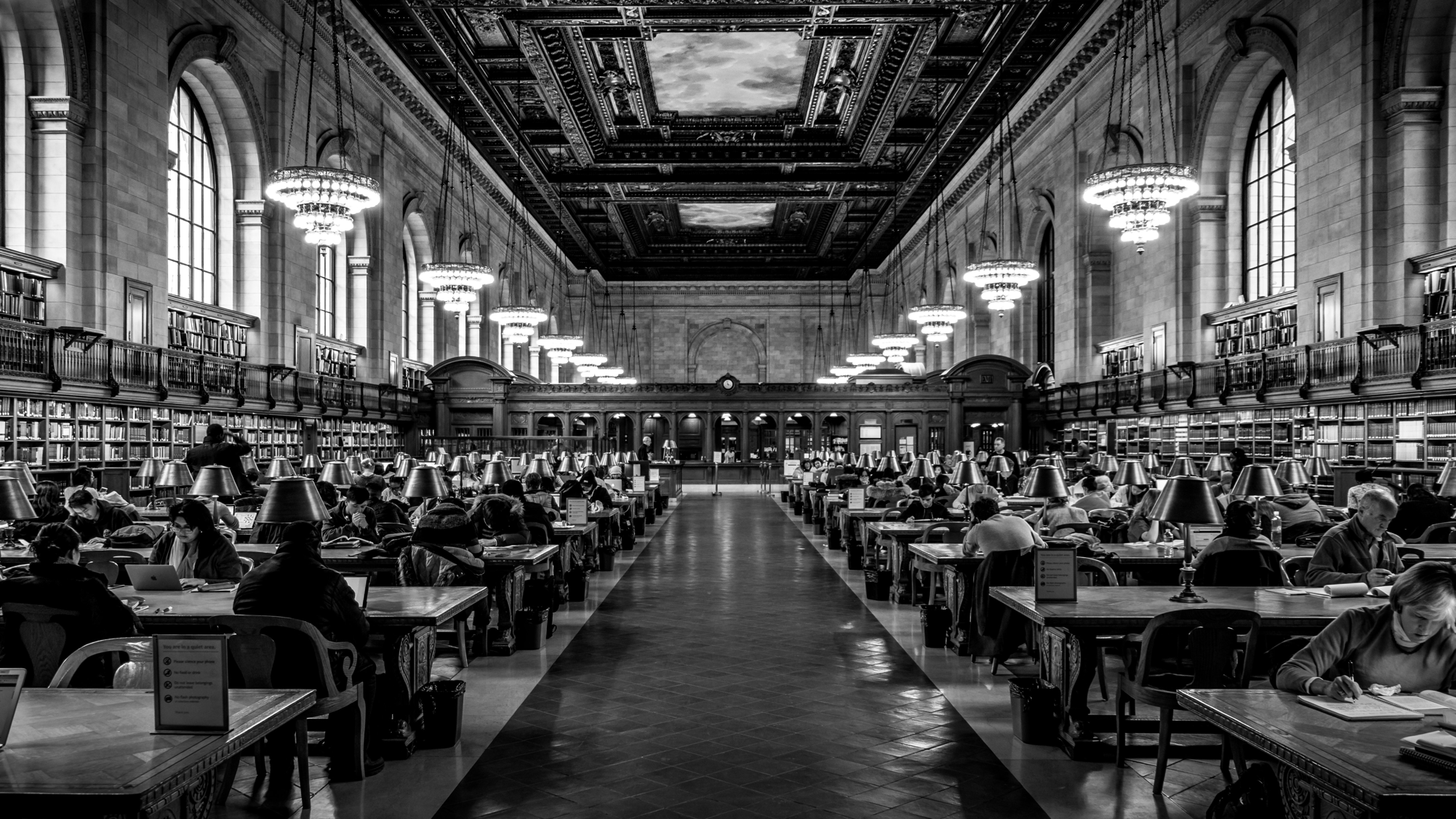 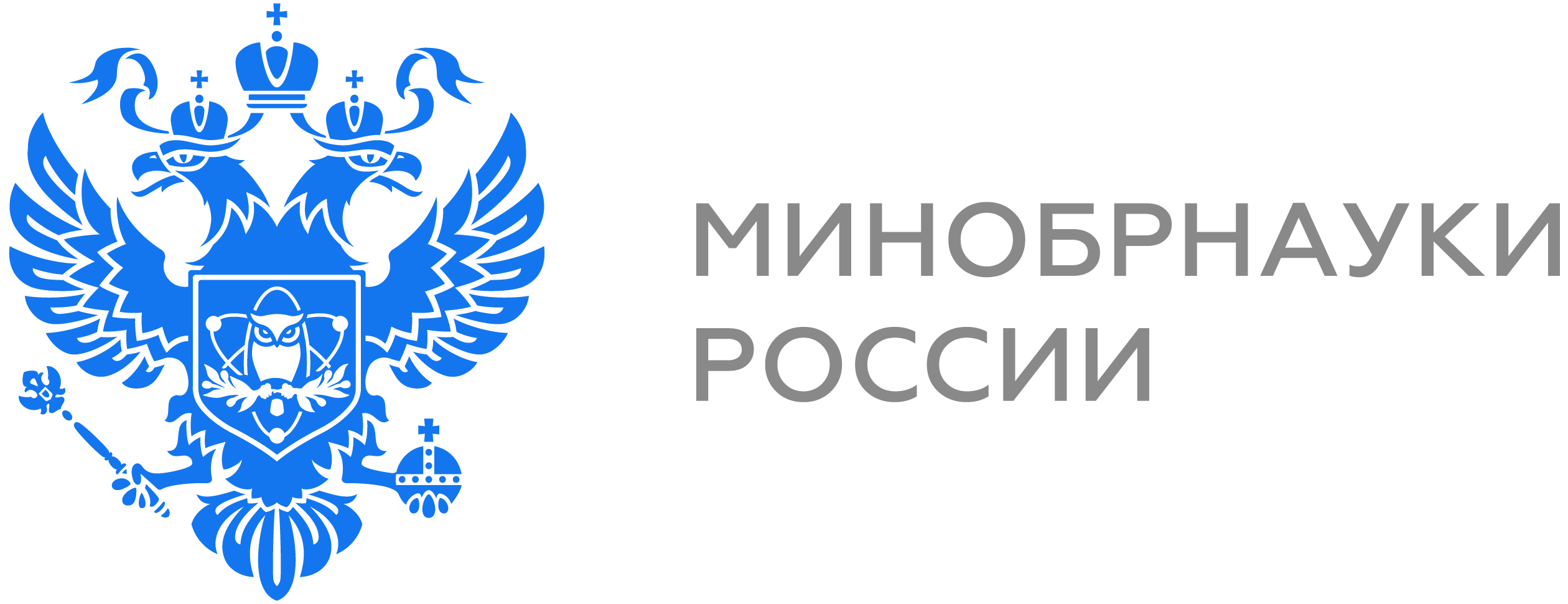 Структура управления
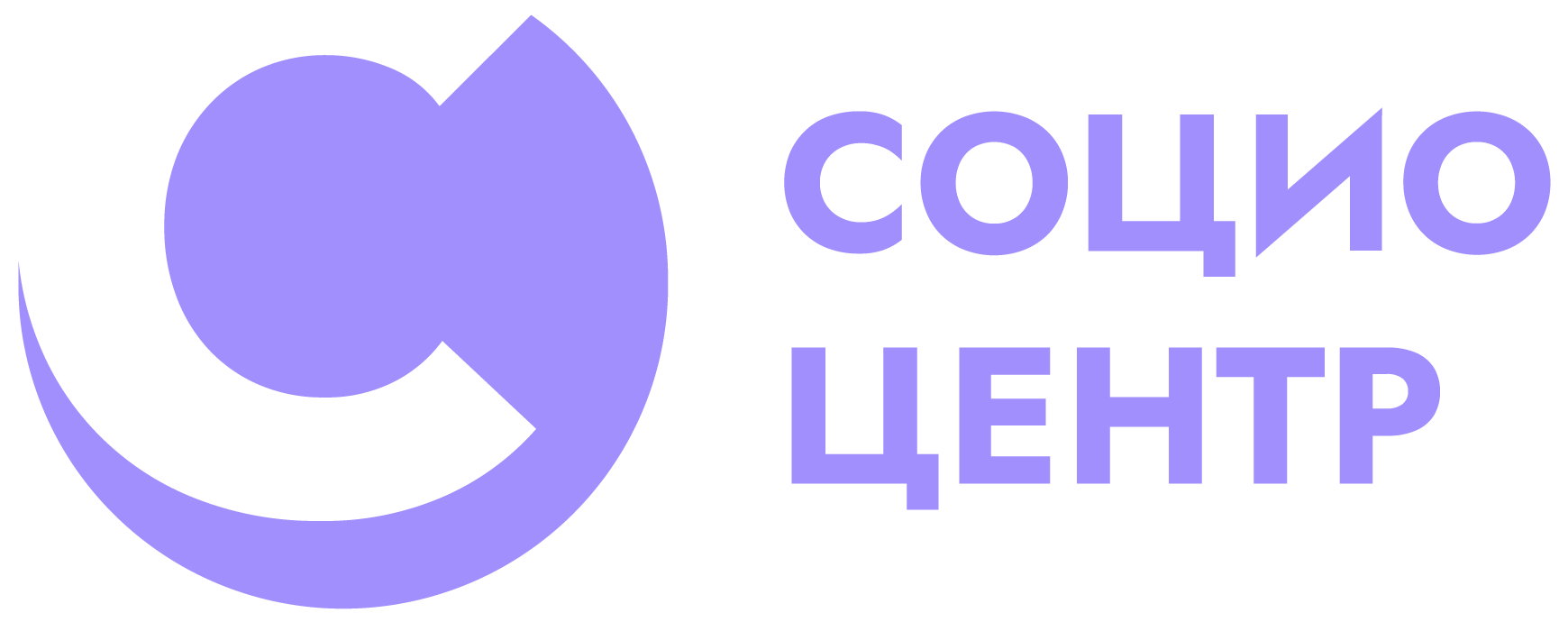 Управление сопровождения НИОКР
Отдел аналитики и реализация рейтинговой стратегии
Инновационная деятельность
Трансфер технологий
Работа с МИП
Работа с венчурными фондами (акселераторы, хакатоны, конкурсы и представление проектов)
Центр молодежного инженерного творчества FabLab
Бизнес инкубаторы
Точки кипения
сопровождение х/д деятельности
патентный отдел
экспортный контроль
выставочный центр
отдел по работе с электронными площадками (торги)
Трек магистратура-аспирантура-докторантура
отдел олимпиадного движения
отдел магистратуры
отдел аспирантуры и докторантуры
центр поддержки молодежной науки
Инфраструктурные решения
инжиниринговые центры
уникальные научные установки и комплексы
центры коллективного пользования
центры прототипирования и инженерного творчества
R&D центры партнеров
Отдел развития публикационной активности
Отдел программ и грантов
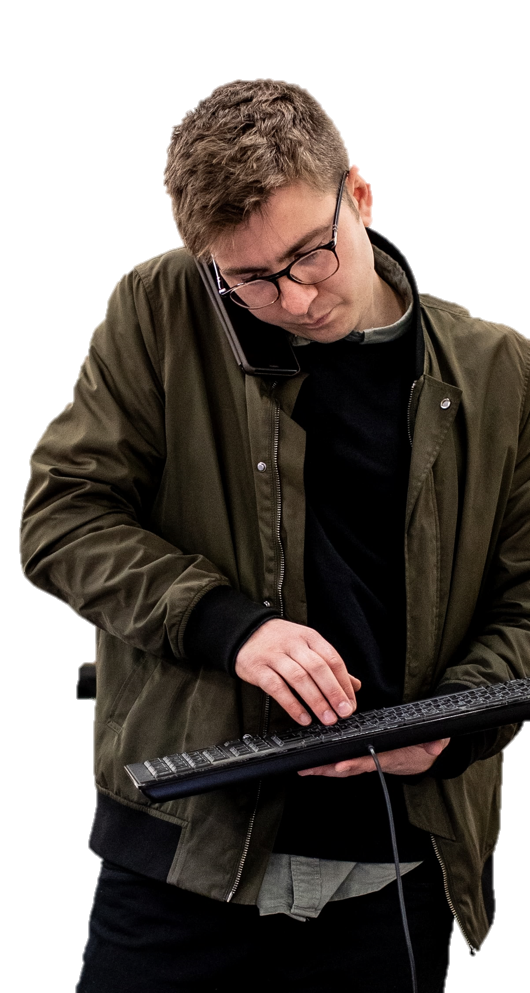 Кейсы и проекты политики в области исследований и разработок
Научная политика развивающегося университета: практики разработки и проектов
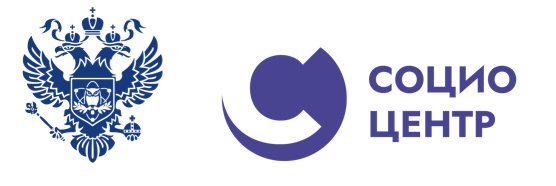 Взаимодействие с кадровой политикой
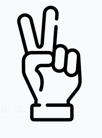 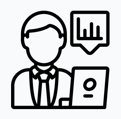 Аналитика и ассесмент
Реализация стратегии
Партнеры
Кадровый состав
Успешная реализация стратегических ставок
Победа продуктов университета в конкуренции
Тиражирование опыта(создание Центров развития компетенций)
Рекрутинг
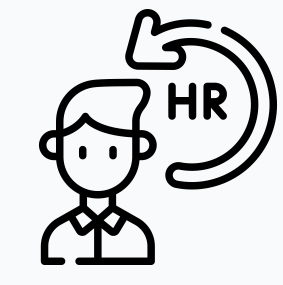 Стратегия
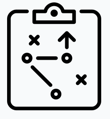 Стратегические направления
Новые образовательные программы
Ключевые заказчики / технологии
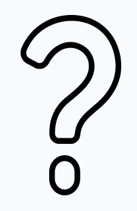 Система карьерного роста
Мотивация
Целевая модель
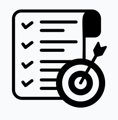 Мотивация
Партнеры
Культура
Программы развития компетенций
Команда научного проекта
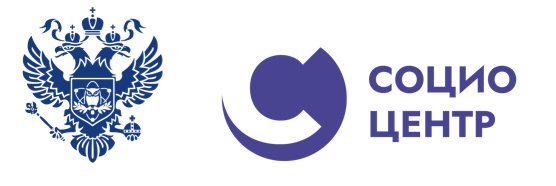 Постдоки
Иностранные ученые «звезды»
временные работники, 
 ваши главные помощники, 
 потенциал - идеи
 тема может иметь высокорисковую составляющую (результат не известен)
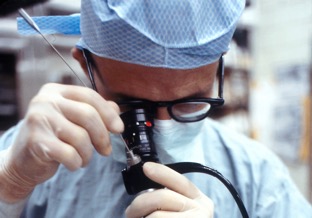 - наиболее активные и талантливые ребята ищут возможности для продолжения карьеры в других ВУЗах
 конкурентным преимуществом со стороны Российских ВУЗов – больше возможности для занятия «свободной» наукой
 могут развивать новые тематики
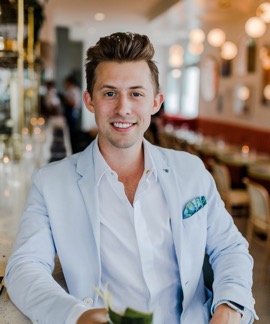 ваши первые помощники, мозги коллектива студентов
 необходимо их личностное развитие, они должны иметь большую долю самостоятельности в выборе инструментов, методов исследования
 тема должна иметь «запланированный» результат
Аспиранты
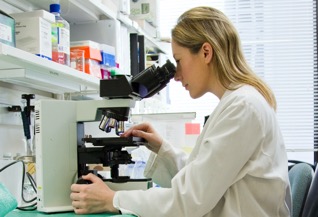 Вспомогательный персонал
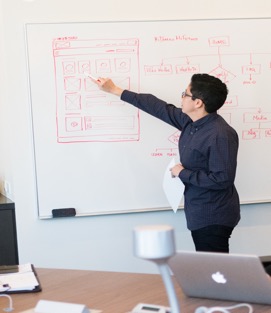 технический ассистент (экспериментальное оборудование, материалы, закупки, проведение инструктажей по безопасности)
 делопроизводитель (почта, общий календарь, общие организационные чаты, документооборот, командировки…)
 лаборанты, техники и пр.
Студенты
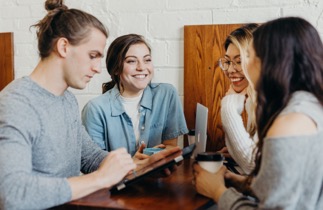 основные рабочие руки
 требуют большого внимания в начале при обучении, дают большой эффект в длительной перспективе (2-3 года)
 преемственность
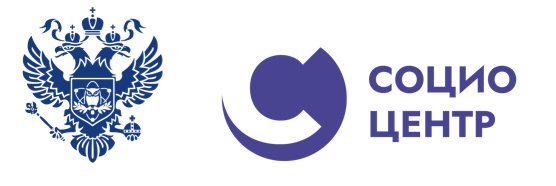 Команда научного проекта
Technology Readiness Level
TRL 1
TRL 9
TRL 5
Таланты, студенты, аспиранты
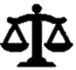 Сопровождение инновационного бизнеса
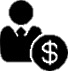 Инженерный и научныйзадел,
Предприниматели, техностартеры
Инж.центры, опытное производство
Проектный офис
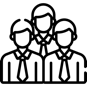 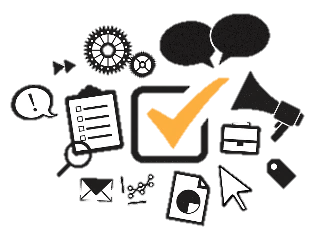 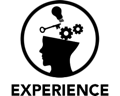 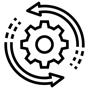 КОМАНДА ПРОЕКТА
КОМАНДА ПРОЕКТА
КОМАНДА ПРОЕКТА
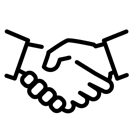 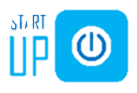 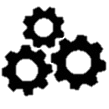 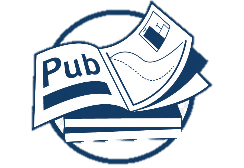 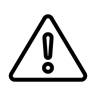 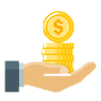 Продукты, установки, технологии, услуги
Действующий бизнес+ идея, + команда
Промышленные партнеры, федеральные программы
Венчурный бизнес
Публикации Q1-Q2,защиты диссертаций, академическая репутация
Фонды,программы развития университета
Проектный офис для научно-технических проектов
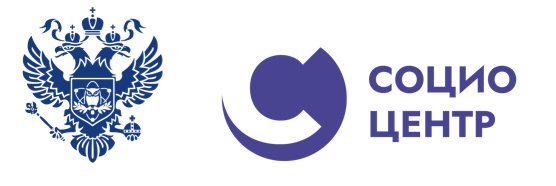 Необходимо формирование новых комплексных подходов к управлению ключевыми проектами (крупные суммы, стратегические заказчики)
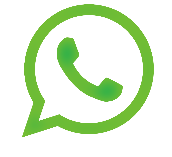 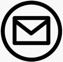 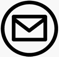 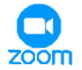 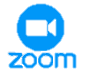 Инвестор, кредитор
Заказчик
Администратор проекта
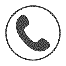 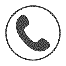 Научный руководитель проекта
Аналитик
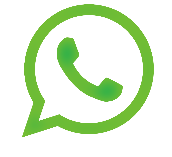 юрист
экономист
HR
представитель заказчика
контрактная служба
проректор по НР
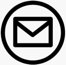 научная команда 1
научная команда 2
технические специалисты 3
центры коллективного пользования
Команда управления проектом
Научно-техническая команда проекта
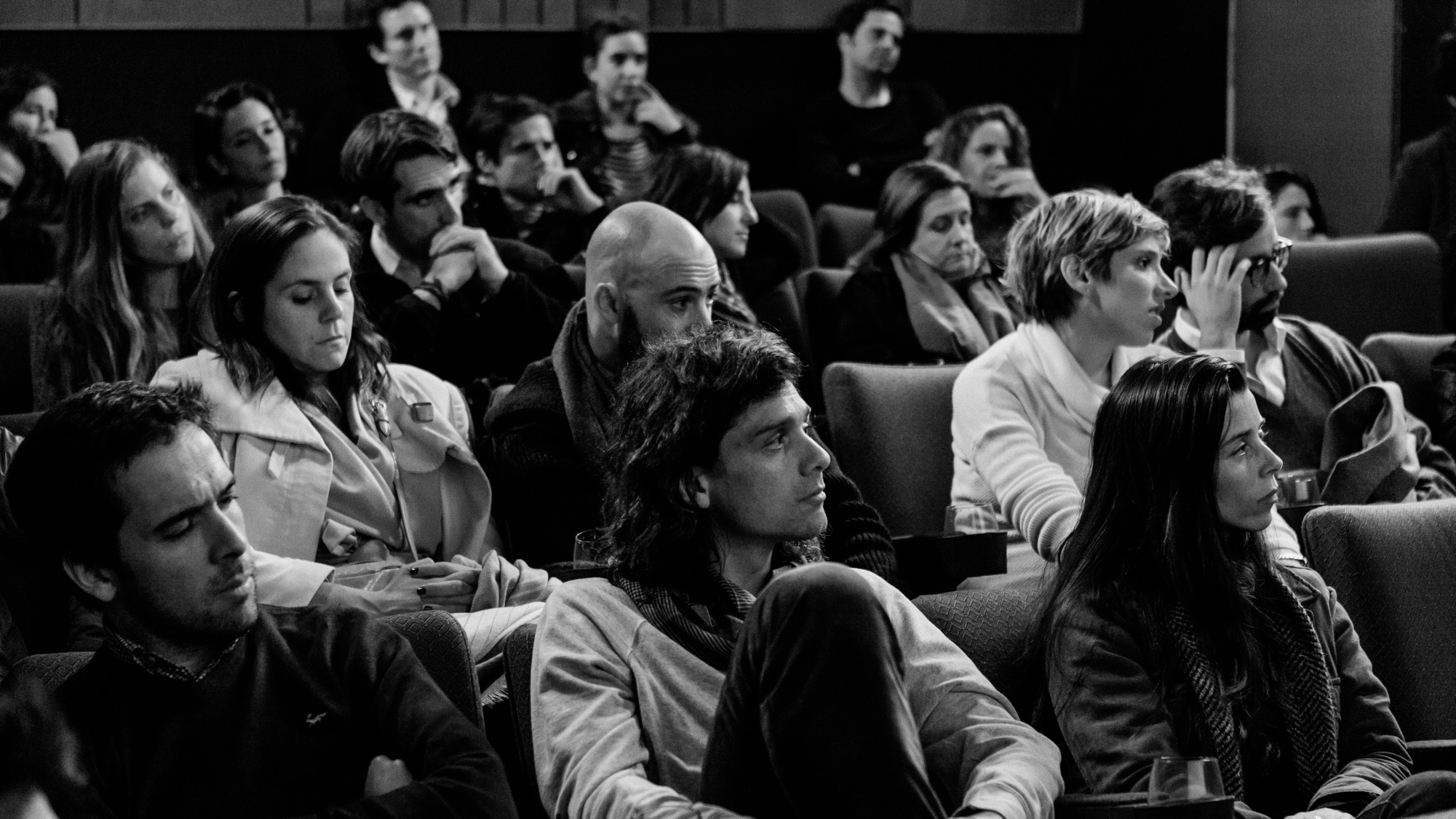 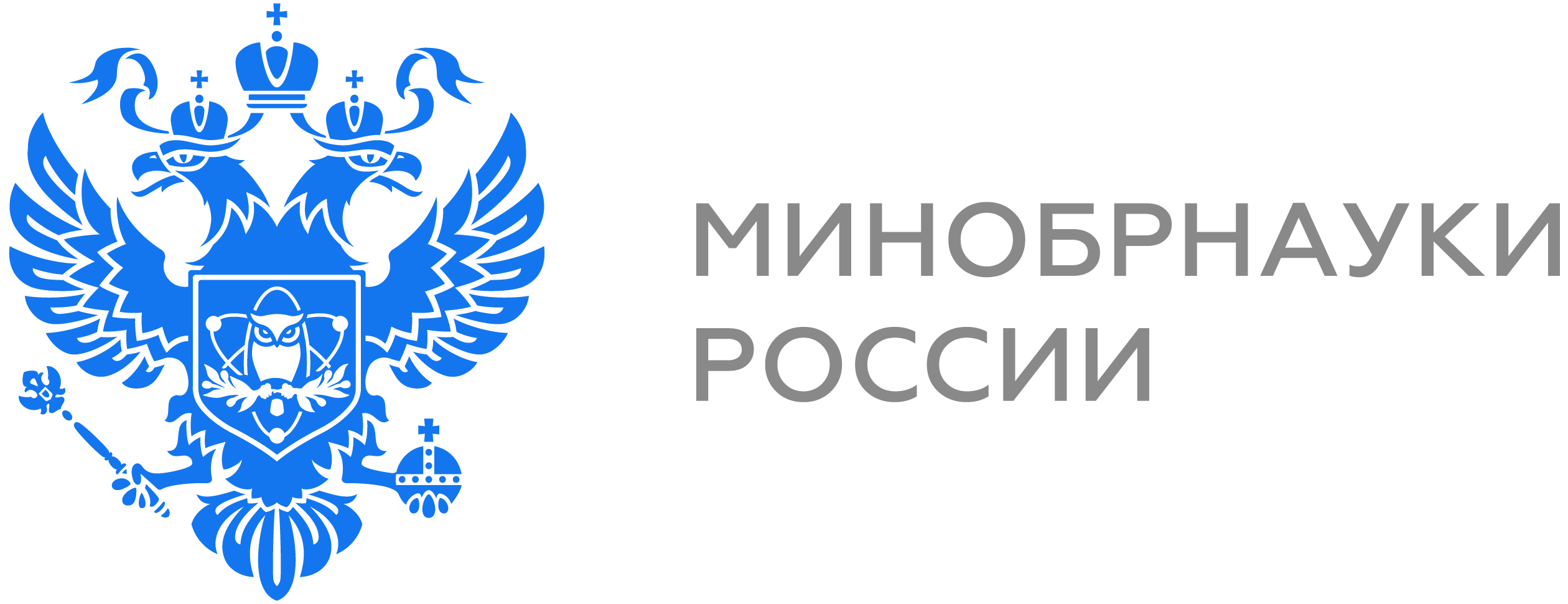 Системное развитие кадрового потенциала
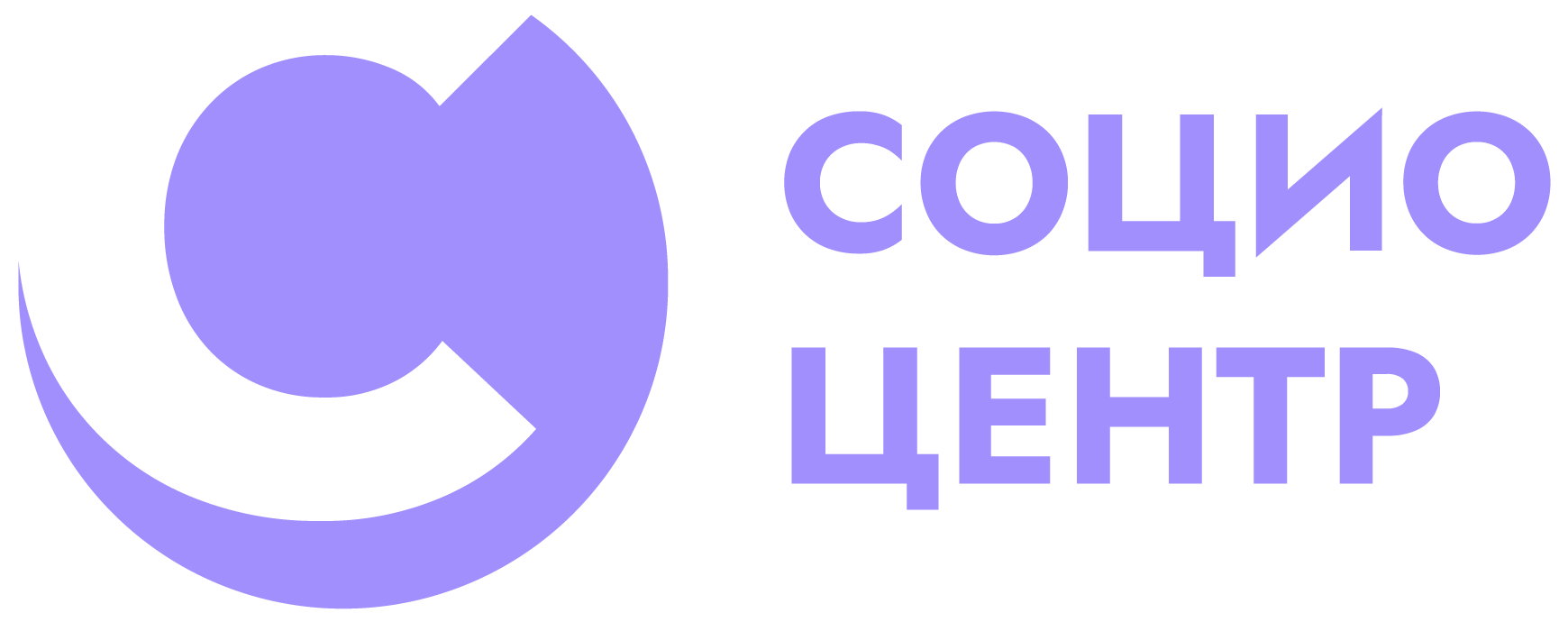 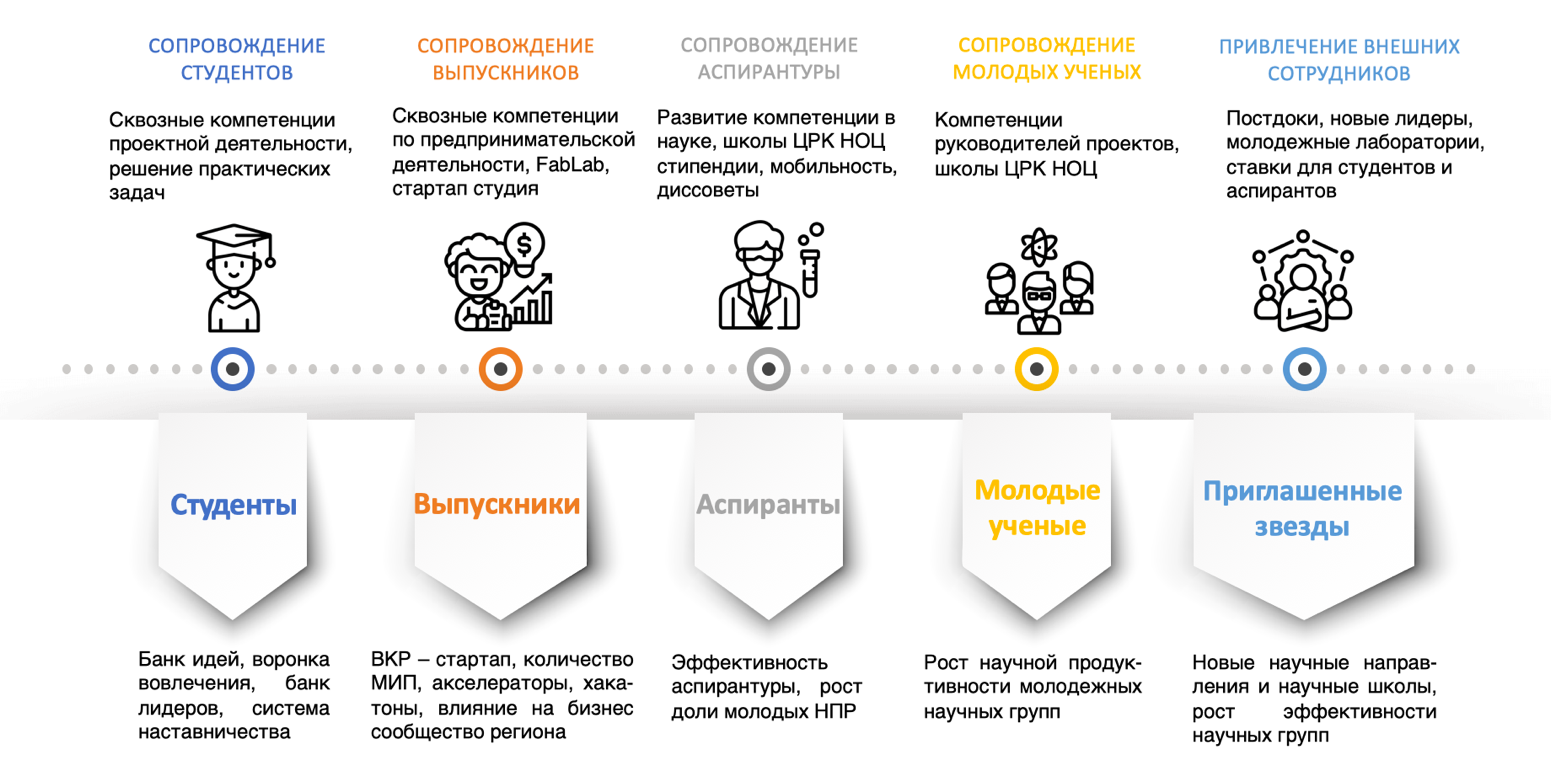 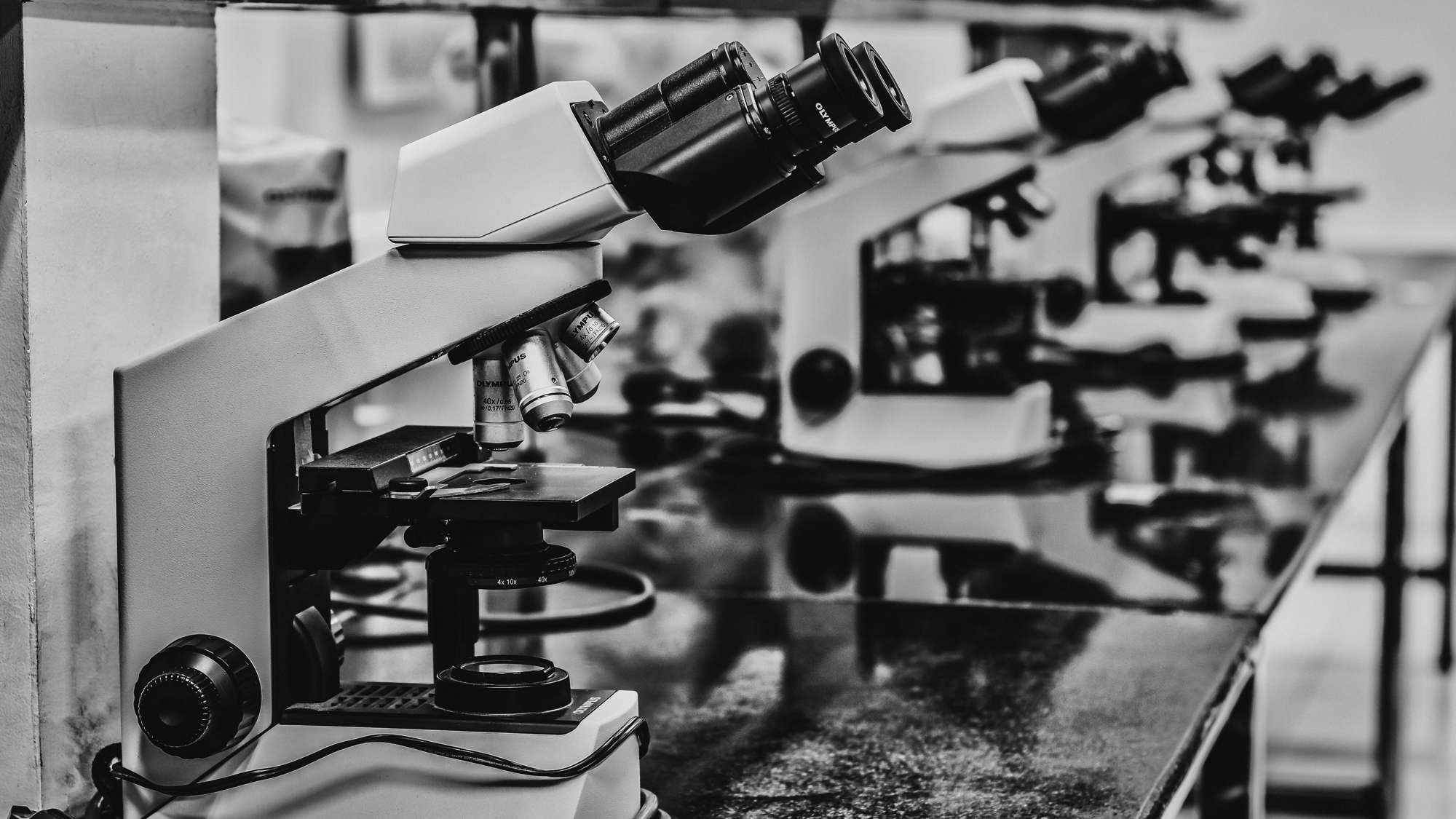 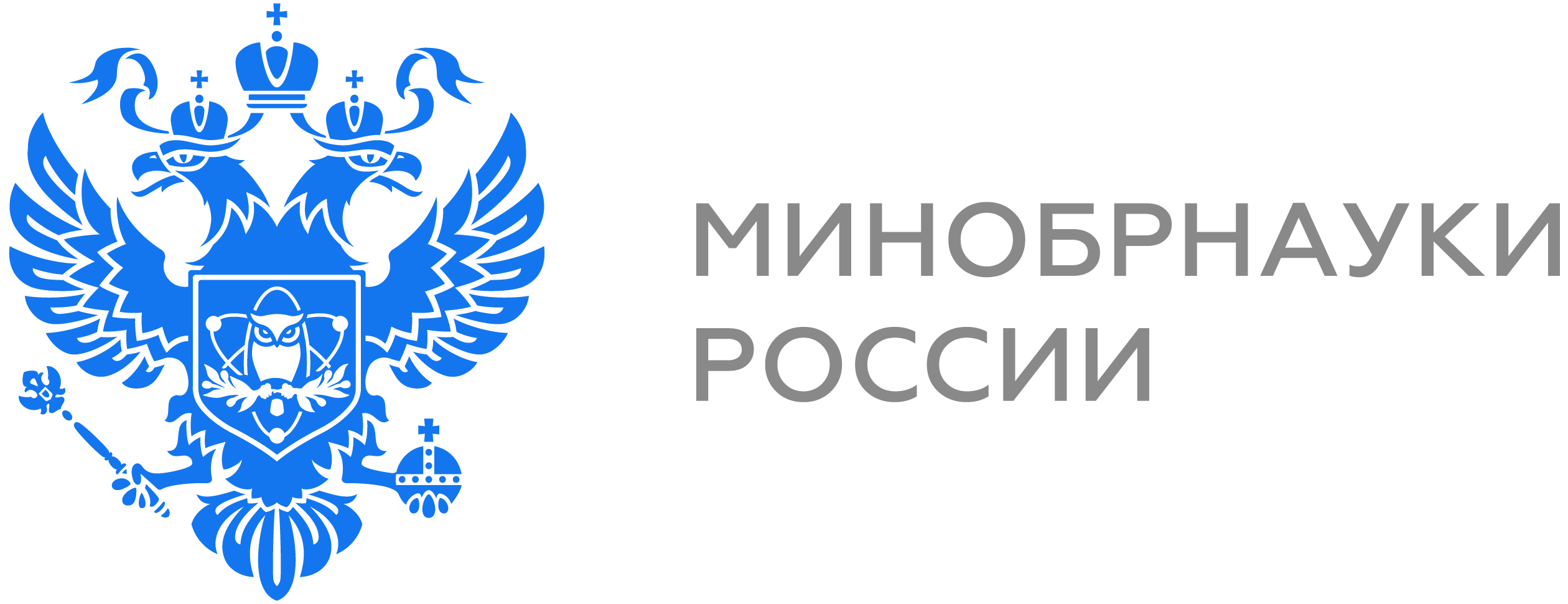 Ограничения реализации научного проекта
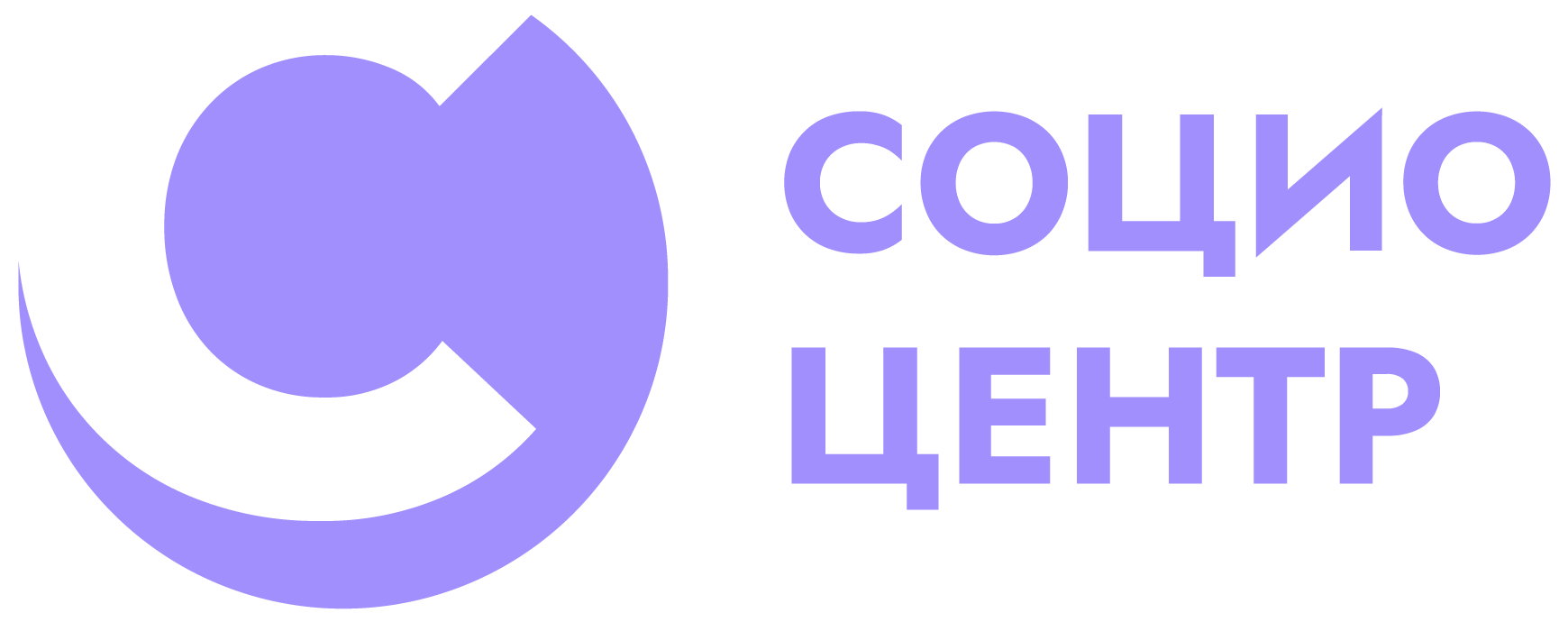 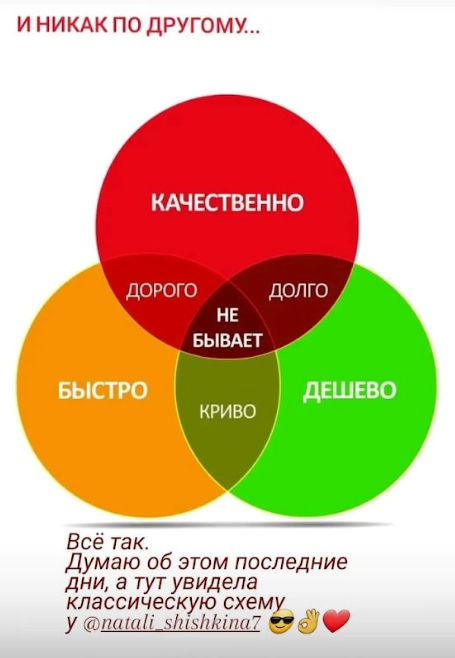 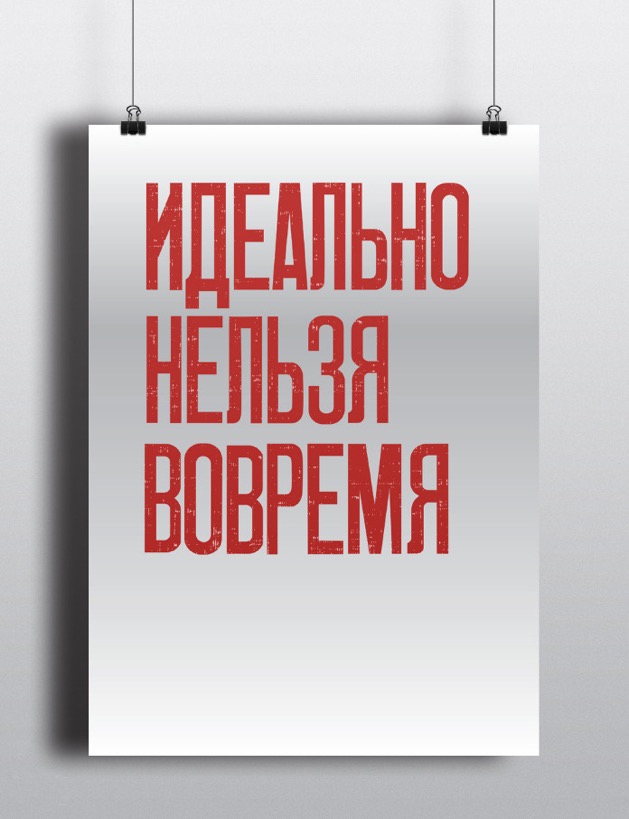 Разрывы в логике TRL
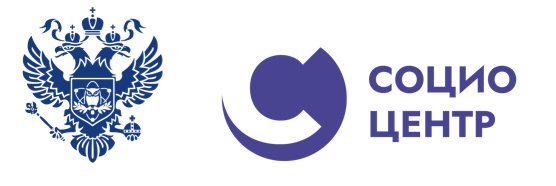 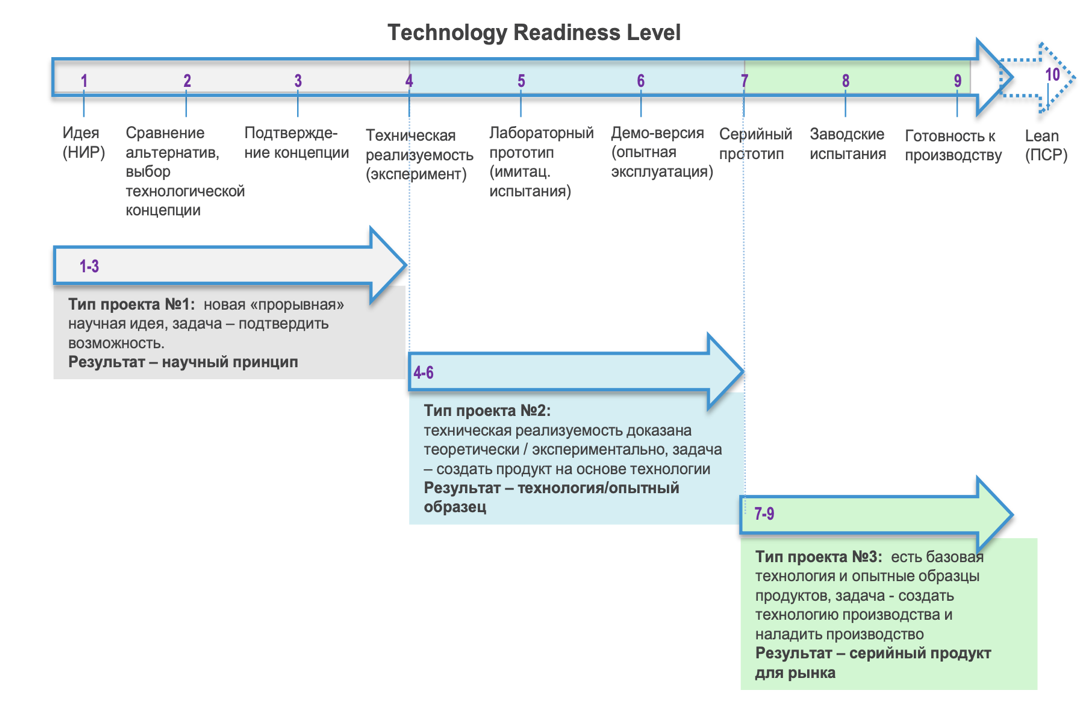 Анализ рисков, инвестиций и прибыли в зависимости от стадии технологической готовности проекта
Инвестиции
Риски
TRL1(идея)
TRL5(прототип)
TRL9(готовность к производству)
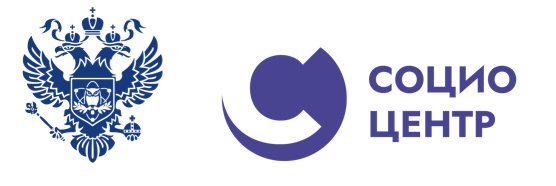 Кейсы для обеспечения роста TRL
Что может помочь в развитии взаимодействия с промышленностью?

Уникальная инфраструктура
Создание совместных R&D центров с промышленными партнерами
Центры прототипирования 
Развитие инжиниринговых услуг
Система авансирования при выполнении крупных научных проектов
Система формирования обеспечения участия в тендерах и выполнения проектов
Активное участие в программах «других» министерств и ведомств
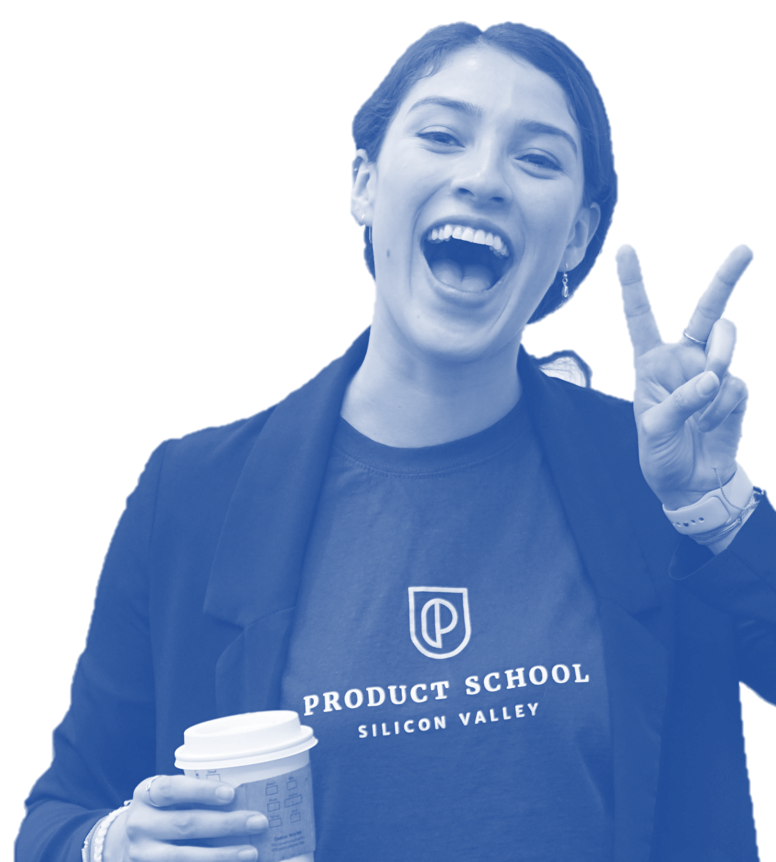 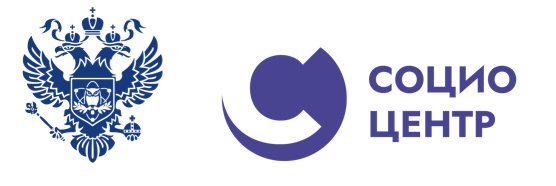 Привлечение финансовых ресурсов для развития проекта
Technology Readiness Level
TRL 5
TRL 9
TRL 1
Фонд Бортника (СТАРТ и др.)
Венчурные фонды
Фонд Бортника (УМНИК)
Гранты студентов и аспирантов
Производство и продажа продукта
Гранты на прикладные исследования
Гранты на фундаментальные исследования (РНФ)
Фонды зарубежных рынков
Х/Д инжиниринг,
продажа компетенций
Создание исследовательских лабораторий мирового уровня (220 ПП)
Краудфандинг
Инжиниринговые центры
ПИРы госкорпораций
Зарубежные гранты и стажировки
Создание высокотехнологичных производств (218 ПП)
Региональные программы
Федеральные программы
49
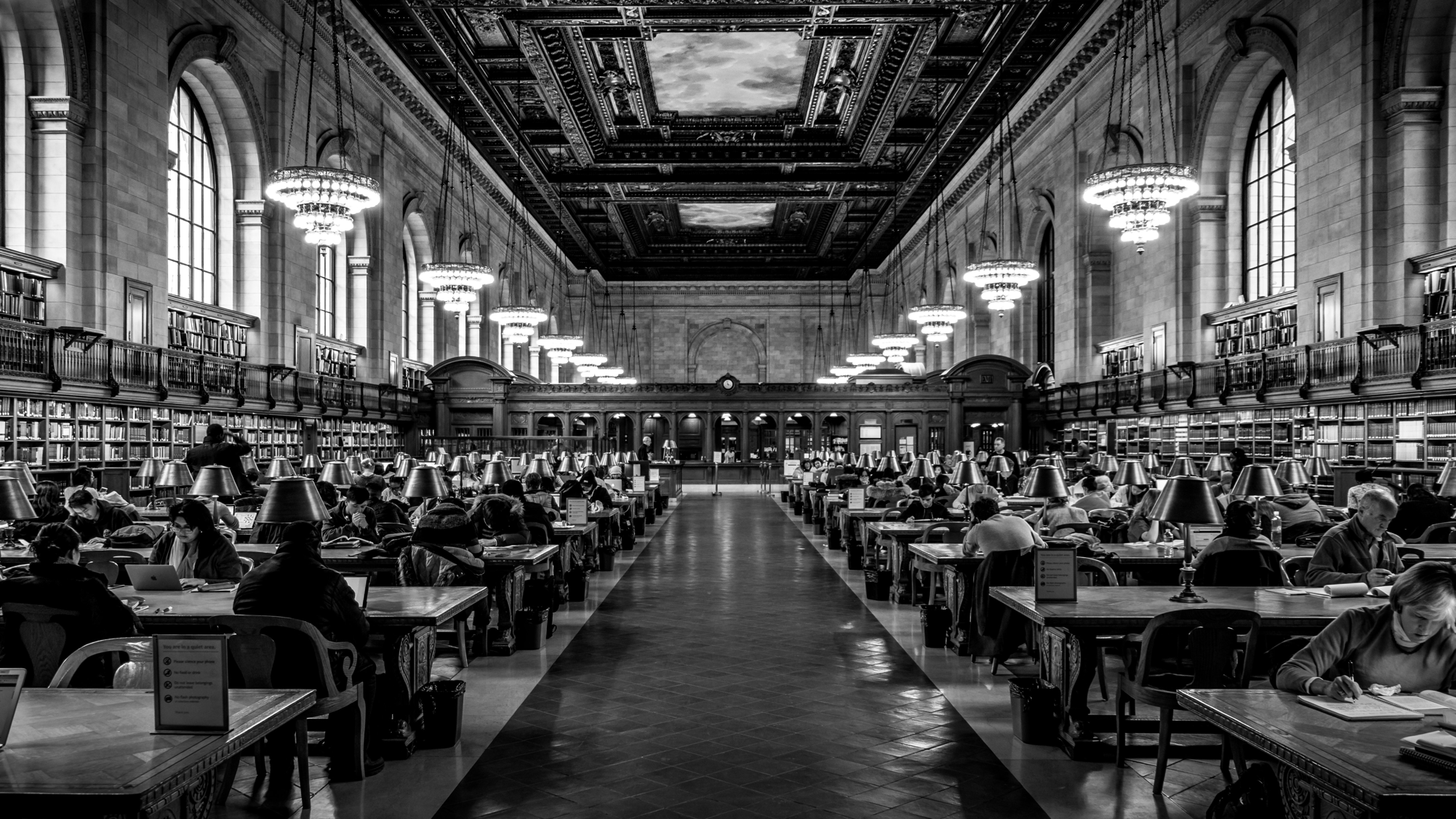 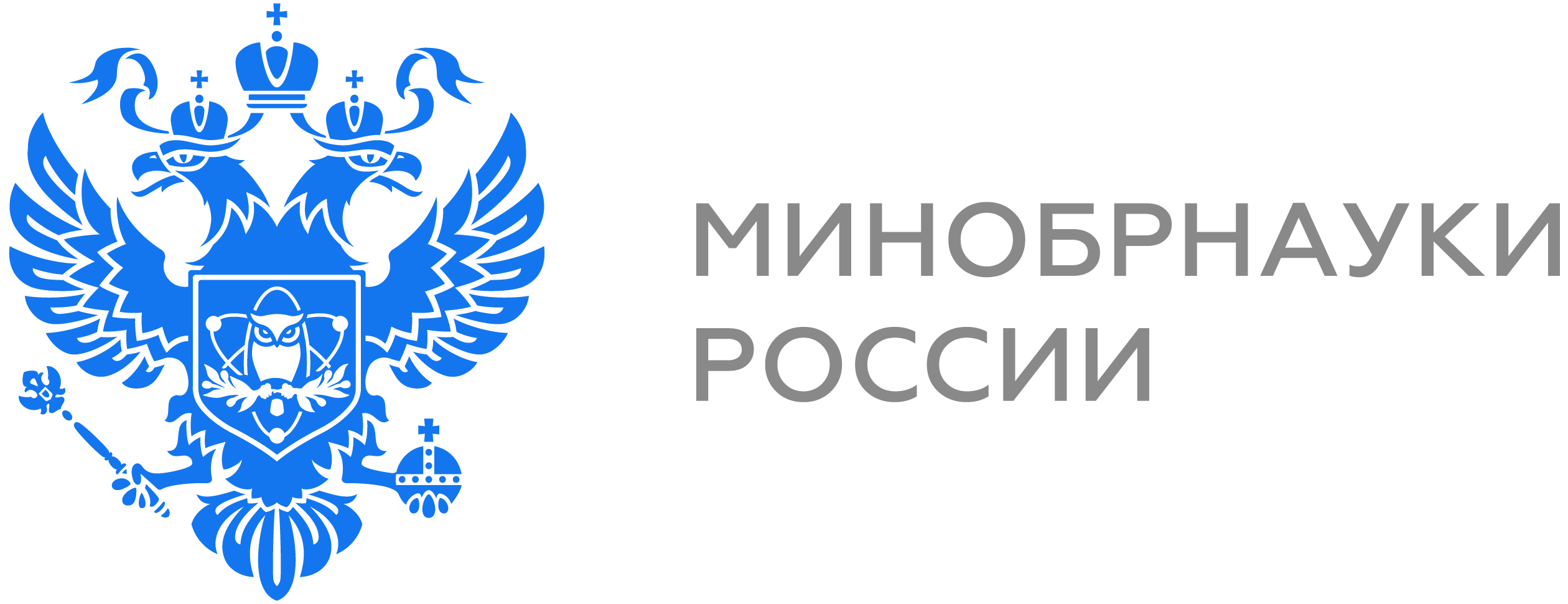 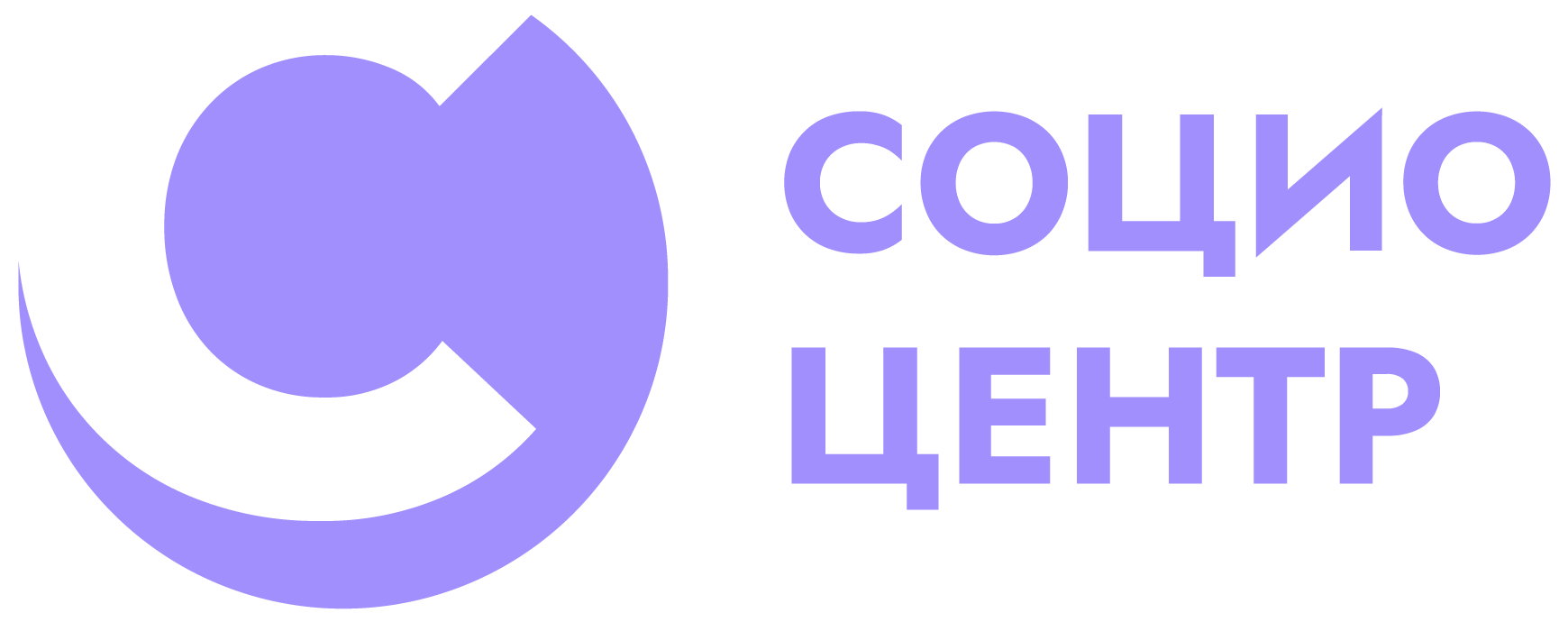 Если развивать что-то одно, то изменяется и всё, что находится вокруг
Пауло Коэльо
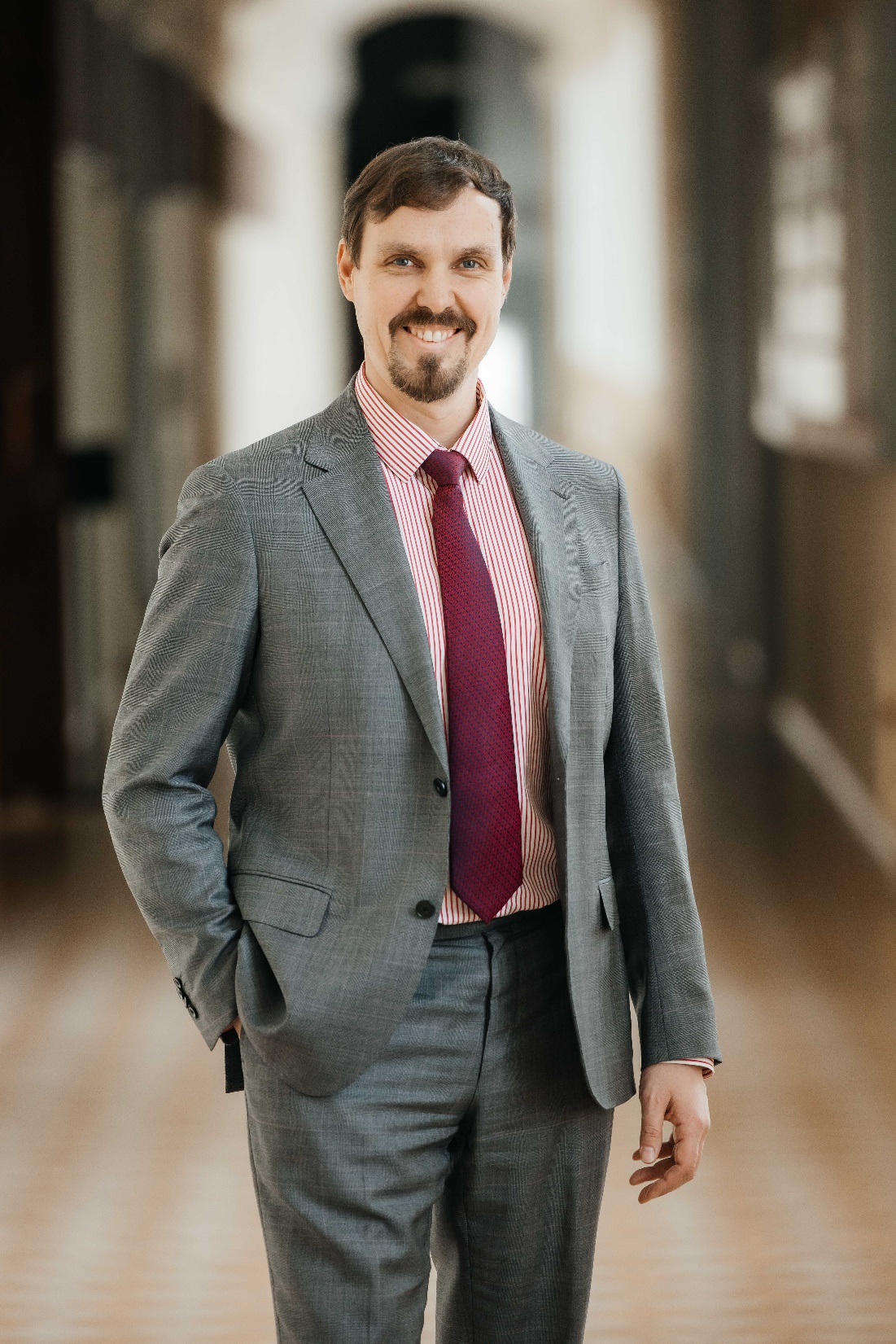 Спасибо за внимание, контактная информация для вопросов
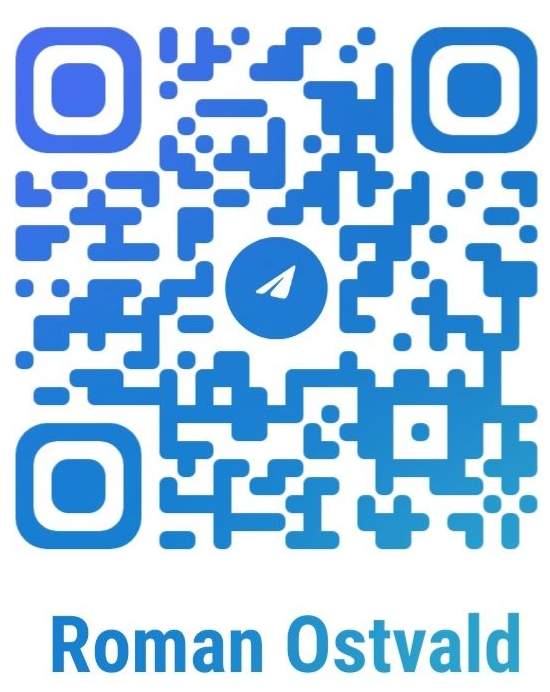 Роман Оствальд

ostvald@tpu.ru 

https://vk.com/id497132867